Tidlig sprogstart i skolen-oplæg ved bogreception d. 14./3. 2017
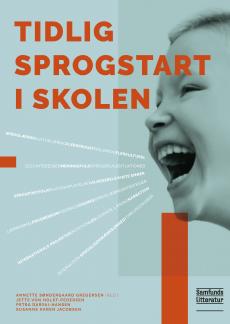 Oplæg med afsæt i bogens kapitler 6 og 7: 


”At lære sprog gennem fortællinger, film, musik 
       og digitale læremidler”
”Flersproget og flerkulturel didaktik, interkulturel 
       undervisning og læring”


Oplæg ved lektor,ph.d. i Professionshøjskolen UCC, Læreruddannelsen Campus Carlsberg Annette Søndergaard Gregersen
Tidlig sprogstart i skolenSprog er den bedstegave, man kan give sine børn (frit citeret Knud Romer, anvendt iartikel med samme overskrift i ”Sproglæreren” 2/2013/Gregersen)
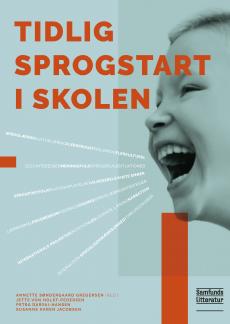 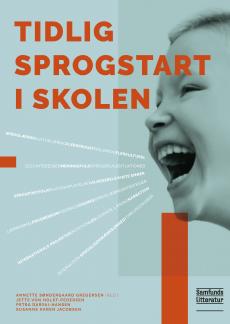 En vigtig forudsætning for at undervisning i begyndersprog kan udvikle sig, er nemlig at teorier, diskurser, holdninger, praksisser og ”det man plejer”, hele tiden bliver udfordret og prøvet af ( Kirkebæk og Lund 2014).
To udvalgte praksisanbefalinger:
7. Byg på barnets veje til læring: imitation, leg og narration
”Målet for undervisningen i begyndersprog bør derfor i stedet være at eleverne fra begyndelsen får opbygget et lille, velfungerende kommunikativt basissprog, som de kan bruge til autentiske formål og gradvist gøre mere komplekst og nuanceret” ( Kirkebæk og Lund, 2014).
Lærer Mette Østergaard er ikke i tvivl om, at det er en god ide at starte med andet fremmedsprog allerede i 5. klasse. ”Der er stor forskel på, hvad de kan, når de er begyndt tidligt. De kan tale sammen meget tidligere. I 5. klasse har de ikke nogen hæmninger, de siger bare noget. Det er langt sværere at få dem til, hvis man først starter i 7.” Folkeskolen nr. 12, 2015).
To udvalgte praksisanbefalinger:imitation, leg og narrativer
”I rollelegen bruger børnene hele tiden sproget. De forhandler og aftaler ved hjælp af sproget. Men sproget bliver ikke blot brugt som redskab til at formidle et indhold. I legen dyrker børnene også sprogets formside, der leger med ordene og anvender ofte en sætningsmelodi, og fordrejer stemmen i overensstemmelse med rollen, hvilket antages at udvikle en metafonologisk kompetence (Vedeler 1087, citeret side 88/kap. 6 i ”Tidlig sprogstart i skolen”)
”Barnet udvikler sine egne narrative færdigheder, parallelt med at det er omgivet af ikke bare andre menneskers narrativer i dets nærmeste omgivelser, men af kulturens narrativer; eventyr og tegnefilm, børnebøger og spillefilm. Det er de muligheder, barnet får for at beskæftige sig med disse produkter på forskellig vis, der opøver dets genrebevidsthed og egne evner til at lege og fortælle i overensstemmelse med sådanne kulturelle skemaer” ( Perregaard 2016:49)
To udvalgte praksisanbefalinger
10. Arbejd med elevernes samlede sproglige og kulturelle forkundskaber
”Nyere forskning har (…) påvist at sprogene er integrerede i hinanden, og at sprogene uundgåeligt påvirker hinanden og anvendes som ressourcer i læringsprocesserne (Kirkebæk og Lund, 2014).
”Undervisningen bygger på elevernes erfaringer med at kommunikere og lære fremmedsprog på baggrund af deres første sprog samt primært fagene dansk og engelsk. Elevernes fransktilegnelse kan beskrives som sprog på vej, og derfor skal undervisningen befordre elevernes lyst til at turde bruge fransk” (læseplan: http://www.emu.dk/sites/default/files/L%C3%A6seplan%20for%20faget%20fransk_1.pdf
To udvalgte praksisanbefalinger:Arbejd med elevernes samlede sproglige og kulturelle forkundskaber
”Det handler om at udvikle en undervisningspraksis med fokus på alle dine elevers sproglige og kulturelle forkundskaber, færdigheder og viden i forhold til de temaer og emner, som giver mest mening for hele klassen/holdet. Det betyder ikke, at du skal kunne tale alle de sprog, som eleverne taler/ kender til. Det handler om dine og dit fagteams didaktiske kompetencer til at inddrage og anvende den sproglige viden, som eleverne og du/I møder ind i klassen med. De emner, du og dit fagteam vælger at anvende, skal selvfølgelig tage afsæt i elevernes nære verden, men de skal samtidig åbne verden for dem”  (Gregersen 2017:106)

https://www.youtube.com/watch?v=wg2SsP9L0XY&feature=youtu.be
Referencer:
Gregersen, A.S. (2012). Sprog er den bedste gave, man kan give sine børn. Sproglæreren, 2: 9-11.
Kirkebæk, M. og K. Lund (2014). Syv myter om begyndersprog. Sprogforum, 58: 12-18.
Perregaard, B. (2016). Narrativitet mellem sprog, handling og selv. Frederiksberg: Samfundslitteratur.